Комсомольск-на-АмуреИнтерактивная игра 
для школьников 
посвященная дню города
С какого завода началась история города?
ОТВЕТ
Назовите дату когда высадились на амурском берегу около тысячи первых строителей будущего города.
ОТВЕТ
Как назывались пароходы, 
на которых прибыли первые 
строители города?
ОТВЕТ
2 ноября 1932 года в обычной деревенской избе совсем тогда ещё молодого Комсомольска открылась первая городская школа. Её первым директором и учителем становится Александр Матвеевич Грачёв, известный дальневосточный писатель. Скажите, как сейчас называется эта школа и где она находится?
ОТВЕТ
К приезду строителей в село Пермское, в нем была одна улица. Как писала городская газета в 1937 году «в память того дня, когда маршал Советского Союза В.К.Блюхер участвовал в закладке завода, горсовет намечает назвать Пермскую улицу Набережной им Блюхера». Но в 1938 году Блюхер был арестован,  и у улицы осталось одно название
ОТВЕТ
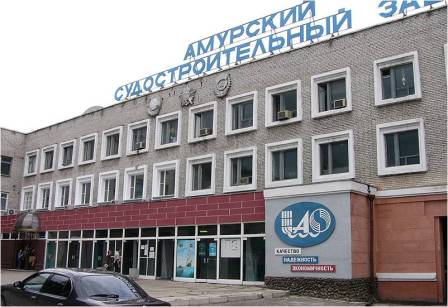 На игровое поле
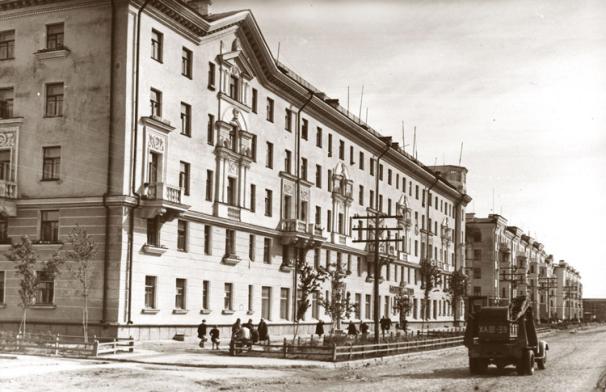 10 МАЯ1932 ГОДА
На игровое поле
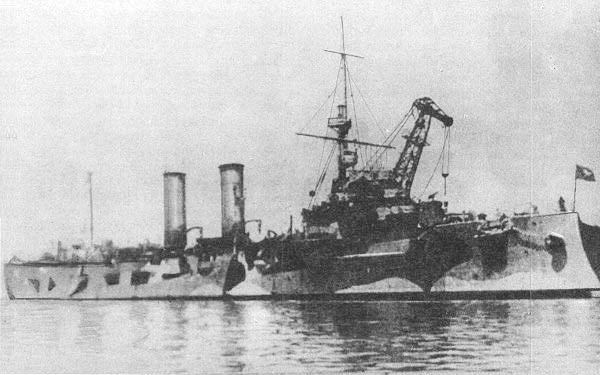 пароходы «Коминтерн» и «Колумб»
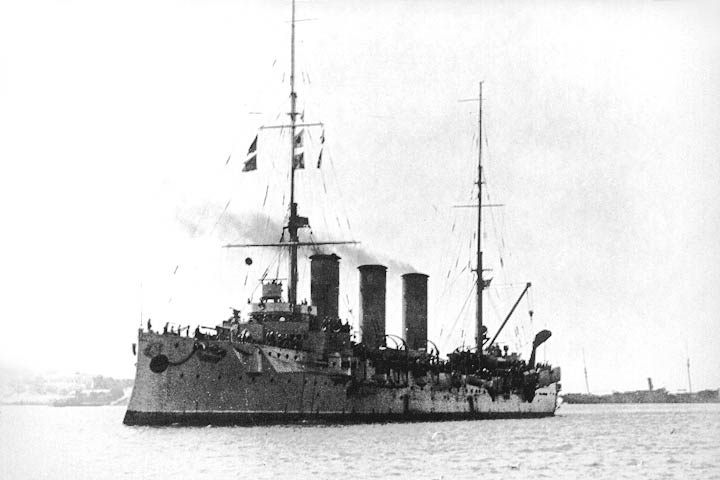 На игровое поле
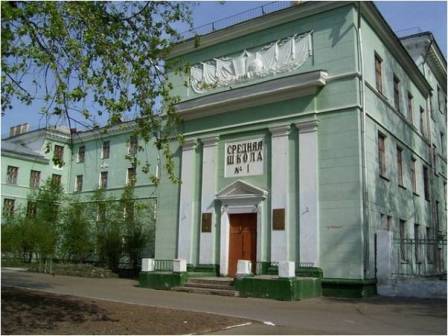 На игровое поле
Ул. Ленина 11
Набережная
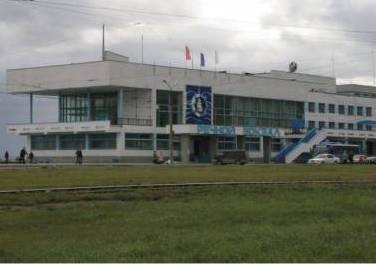 На игровое поле
Что написано на этом памятнике?
ОТВЕТ
Кому воздвигнут этот памятник и где он находится?
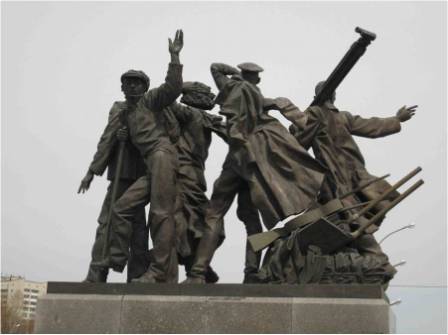 ОТВЕТ
«Неофициальный» символ городаЕго название и на пересечении каких улиц он находится
ОТВЕТ
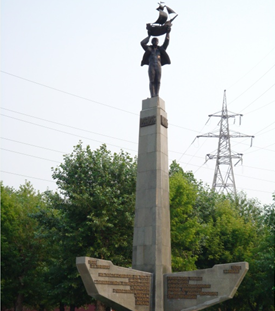 Памятник военным строителям, участникам лыжного перехода 1934 года в яблоневом саду у драматического театра
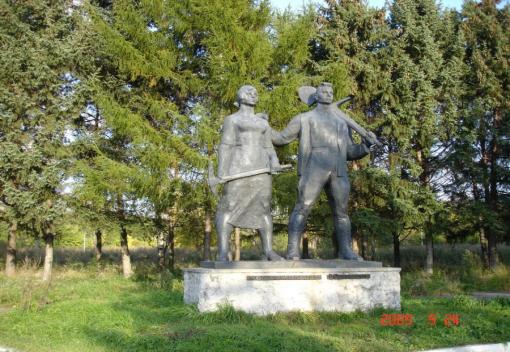 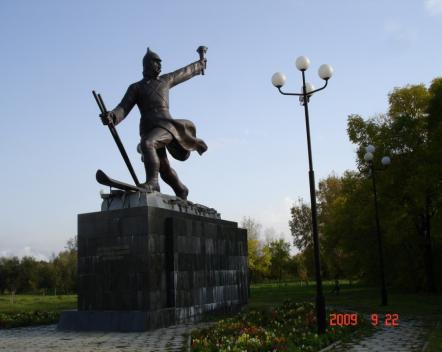 ОТВЕТ
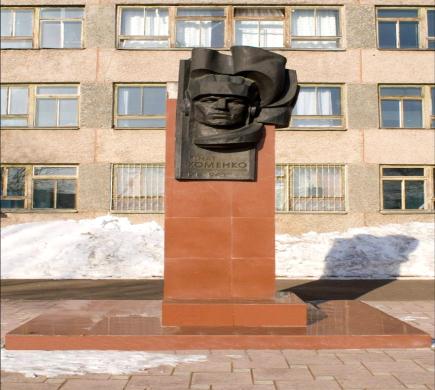 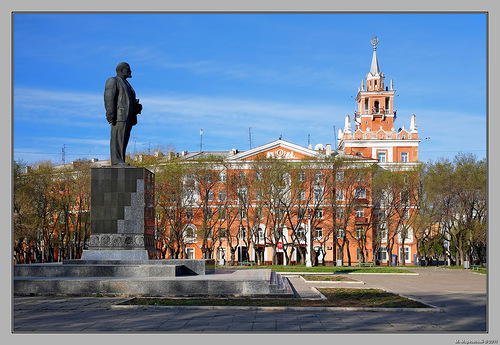 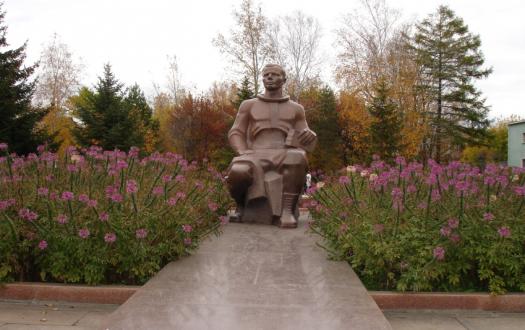 Идея увековечения памяти этого человека принадлежит первостроителям города, давших  его имя одному из будущих проспектов. О ком идет речь?
ОТВЕТ
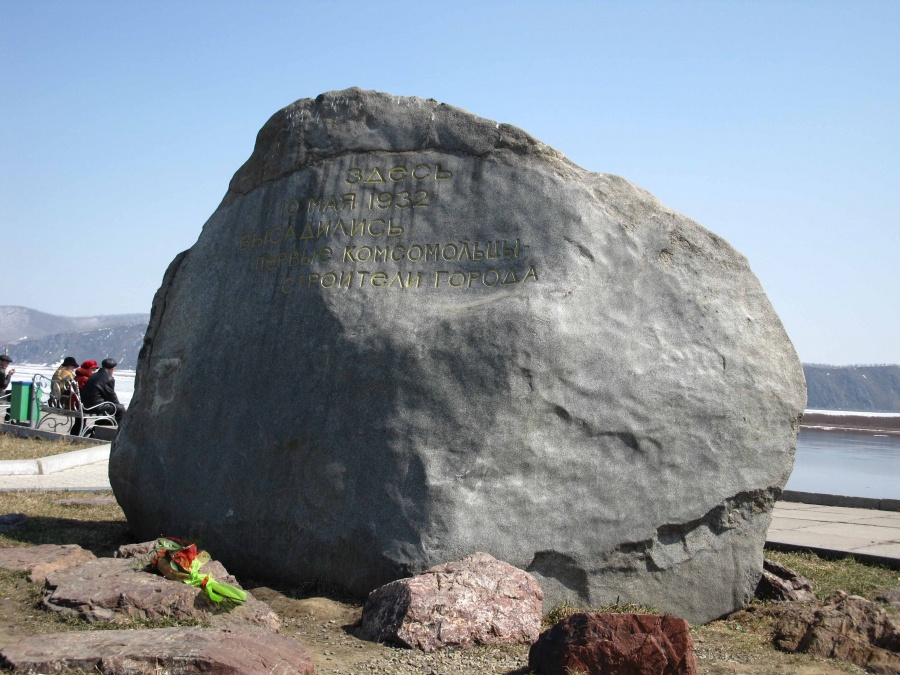 На игровое поле
Памятник первостроителям, на  набережной реки Амур
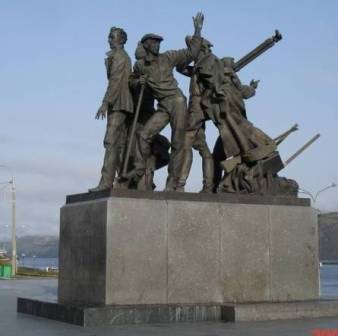 На игровое поле
Дом со шпилем, ул. Ленина
 и проспект Октябрьский
На игровое поле
На игровое поле
Памятник ЛЕНИНУ.
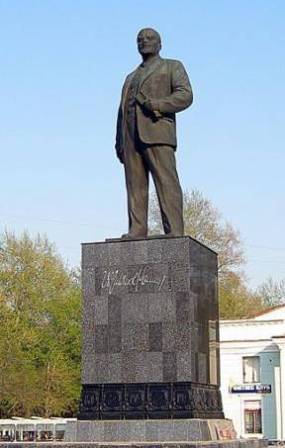 На игровое поле
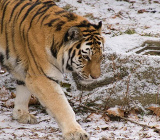 Этот хищник в длину достигает 2-х метров
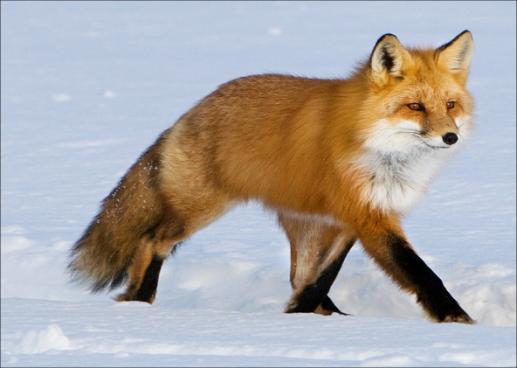 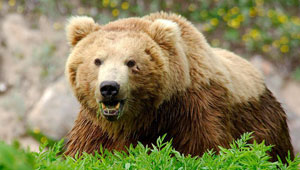 ОТВЕТ
Амурский тигр
На игровое поле
Длина тела этого животного 75—90 см, Обитает  в Большехехцирском  и Уссурийском заповедниках. Китайцы называют этого животного «денежным» из-за того, что его пятна напоминают старинные китайские монеты.
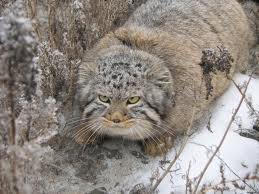 ОТВЕТ
Амурский лесной кот
На игровое поле
Эта птица находится на грани исчезновения Это обитатель лесовМаньчжурии, Приамурья и Приморья, Японии.
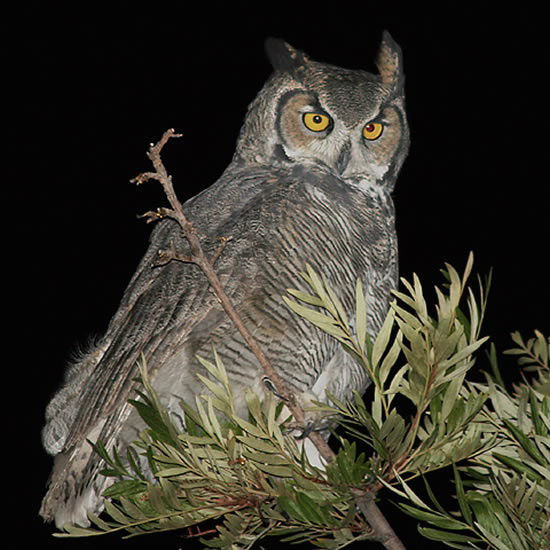 ОТВЕТ
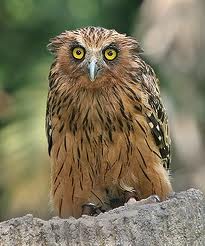 Рыбный филин
На игровое поле
Как зовут этого хищного зверька?
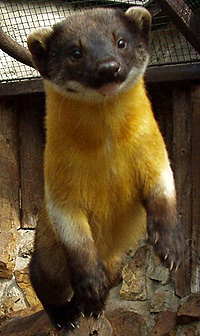 ОТВЕТ
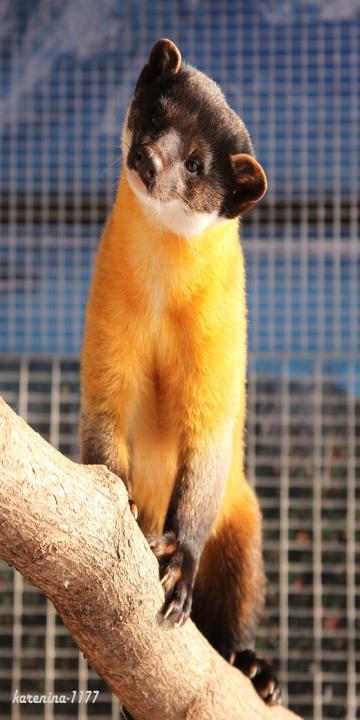 ХАРЗА
На игровое поле
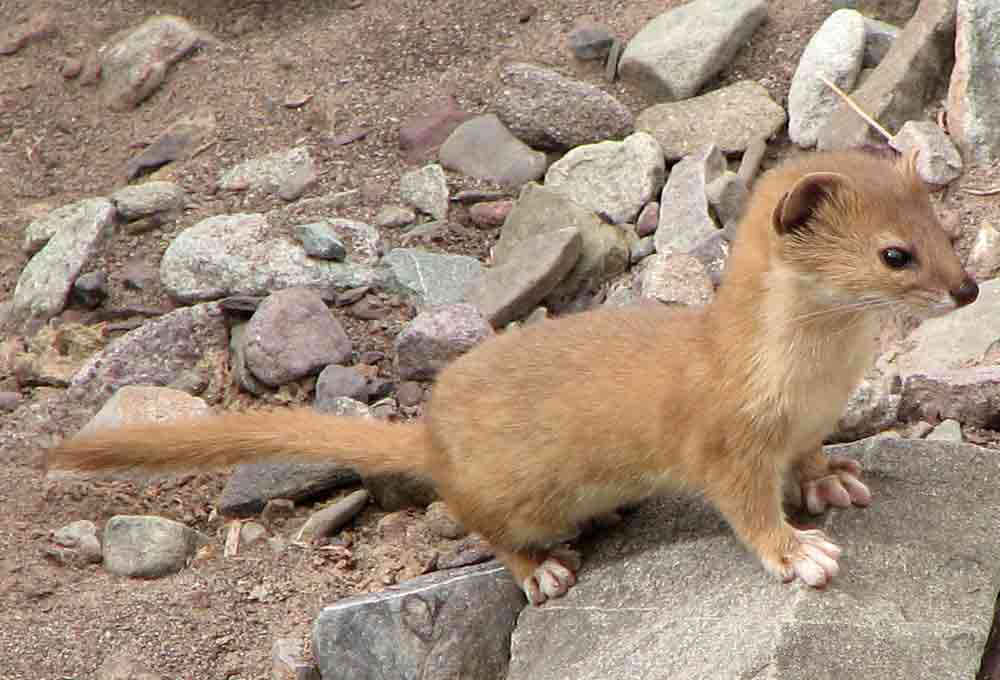 Что объединяет этих животных?
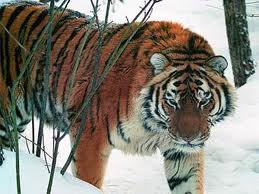 ОТВЕТ
Красная книга Хабаровского края
На игровое поле
В Период активного цветения этого растения в городах как будто заново начинается зима
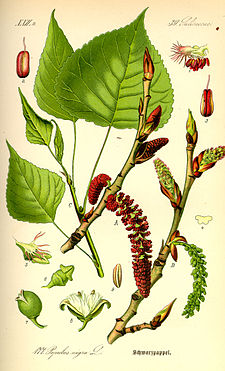 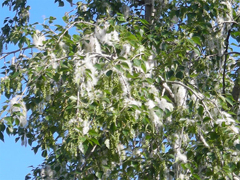 ОТВЕТ
Тополь
На игровое поле
Единственное хвойное растение, которое сбрасывает  иголки
ОТВЕТ
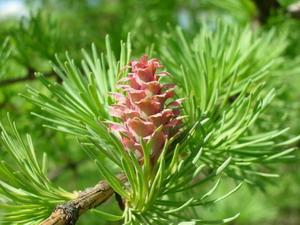 Лиственница
На игровое поле
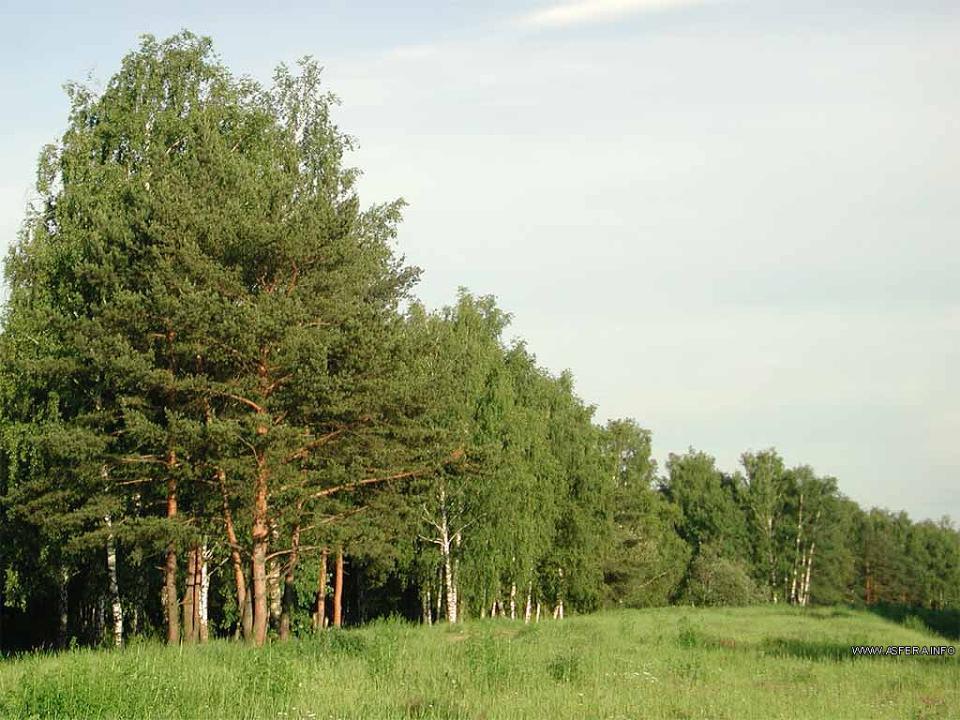 Не заботясь о погоде,В сарафане белом ходит,А в один из теплых днейМай сережки дарит ей.
ОТВЕТ
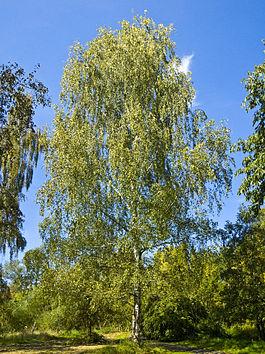 Береза
На игровое поле
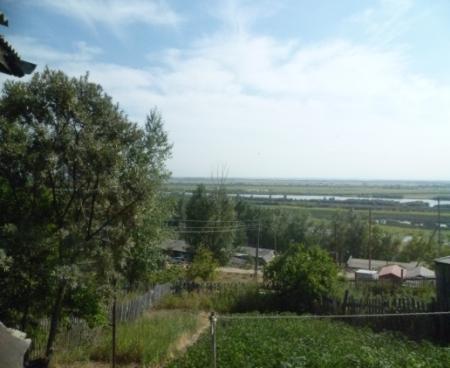 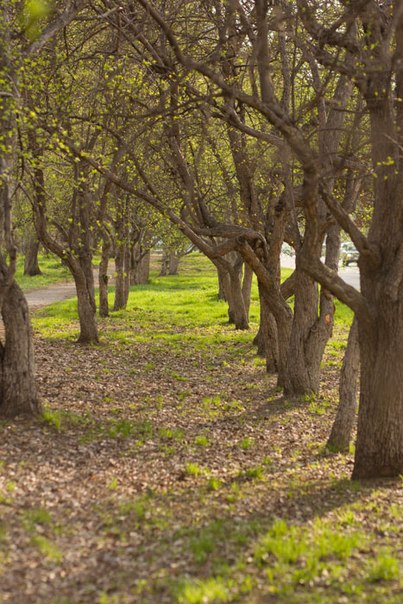 Кудри в речку опустилаИ о чём-то загрустила,А о чём она грустит,Никому не говорит.
ОТВЕТ
Ива
На игровое поле
Облако на ножкеУ меня в ладошке.Мне не утерпелось.Дунул - разлетелось.
ОТВЕТ
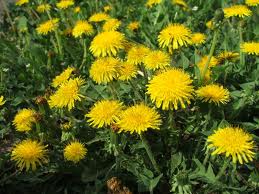 одуванчик
На игровое поле
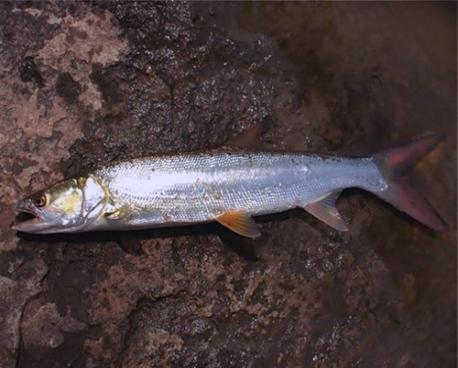 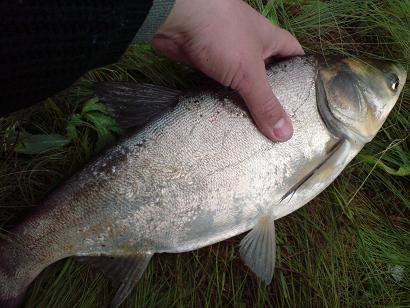 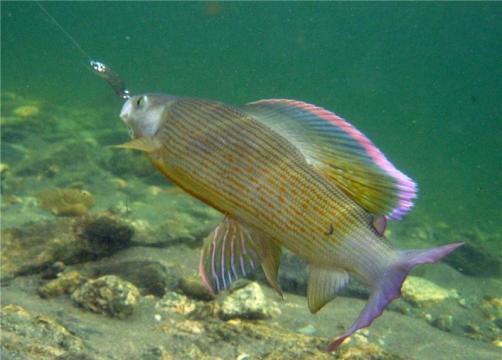 Назовите рыб, 
живущих в реках,
расположенных в Амуре
ОТВЕТ
хариус
толстолоб
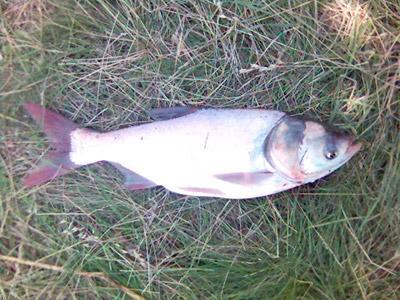 желтощек
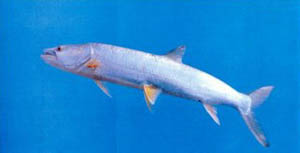 На игровое поле
китайская плотва или ___________ — вид рыб семейства карповых. В России — редкий вид, находящийся под угрозой исчезновения, в Китае — объект промысла.
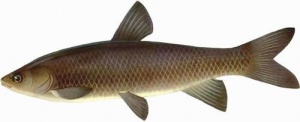 ОТВЕТ
Черный Амур
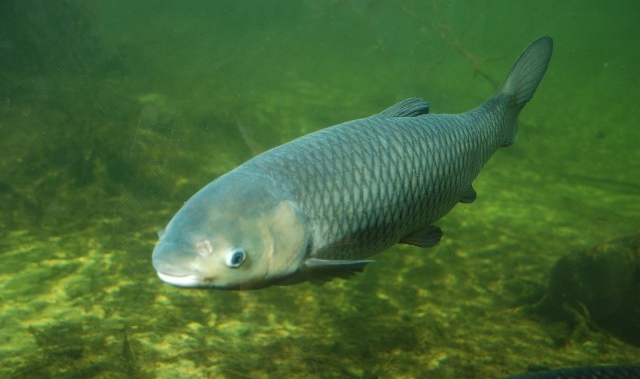 На игровое поле
Какая Самая крупная рыба, обитающая в реке амур?
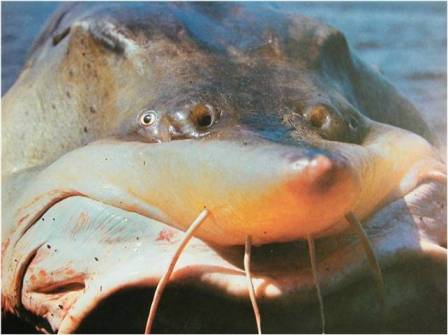 ОТВЕТ
Калуга
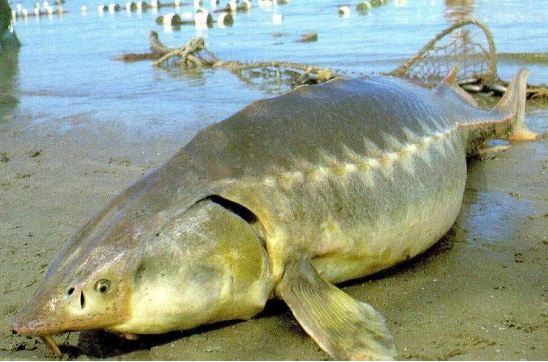 На игровое поле
мелкая рыбка размером до 8–10 см с массой тела всего в 1–1,5 г, обладающая удлиненным, голым телом с приплюснутой головой, при жизни почти прозрачная (откуда, вероятно, и происходит ее столь необычное, “кулинарное” русское название).
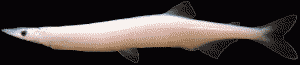 ОТВЕТ
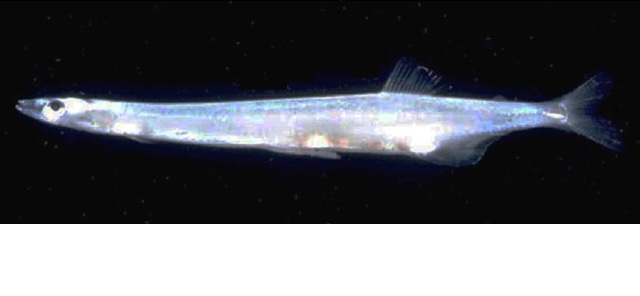 Рыба лапша
На игровое поле
На дне, где тихо и темно,     Лежит усатое бревно.
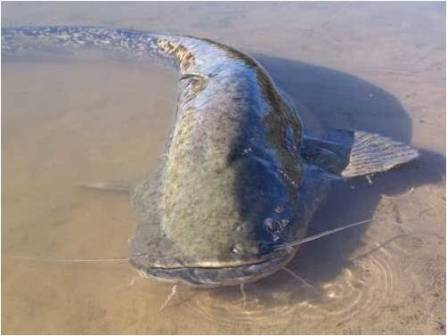 ОТВЕТ
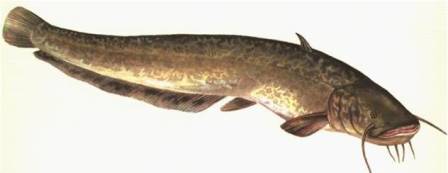 Сом
На игровое поле